Шаринський навчально виховний комплекс
«Дошкільний навчальний заклад-загальноосвітня школа І-ІІІ ступенів»
Уманської районної ради
Черкаської області
Підпроект Ліги старшокласників « Патріоти на захисті Батьківщини» розділ «Волонтерська робота»
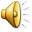 Підготувала
Учениця 10 класу
Слюсаренко Владислава
Мета: метою нашої волонтерської діяльності є розвиток громадянської свідомості , патріотичного виховання та посилення спільної згуртованості.
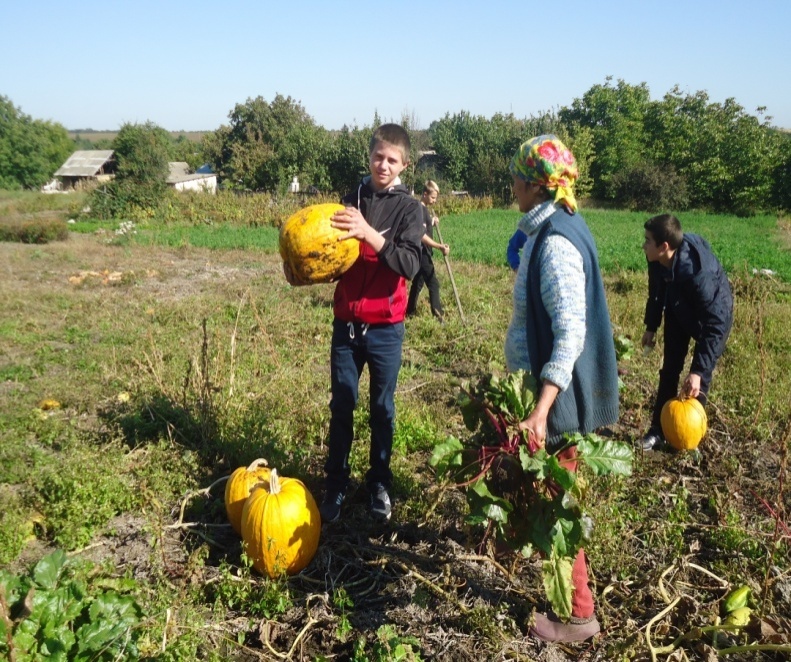 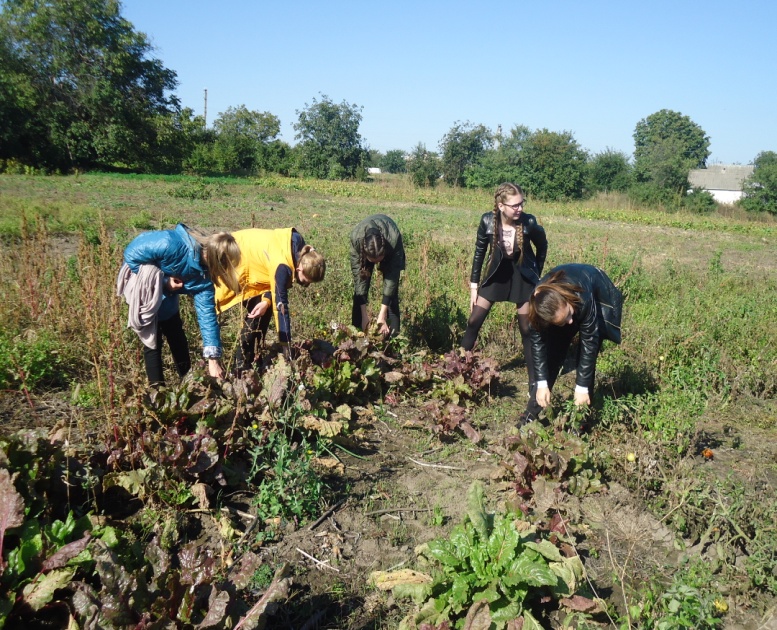 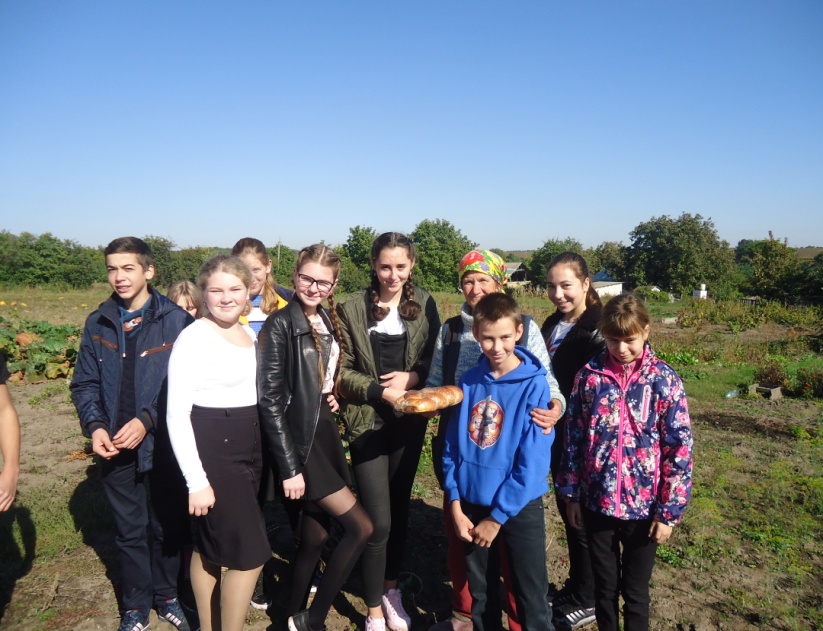 Наша школа тісно співпрацює із громадою свого села. А саме шкільний загін “Милосердя”  постійно допомагає людям похилого віку та вітає з святом.
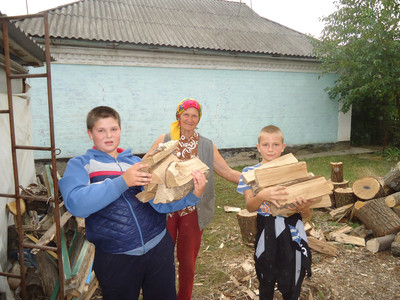 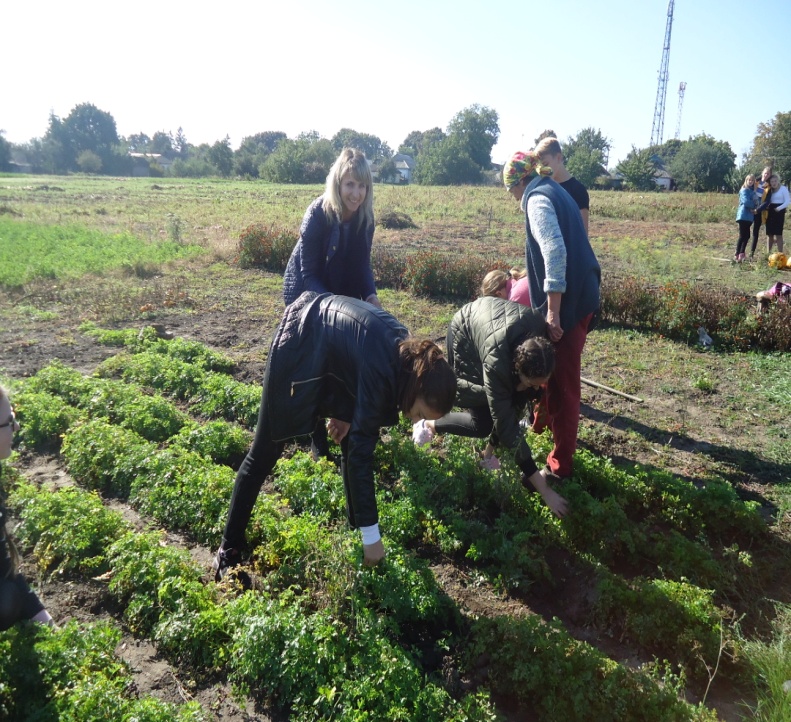 Люди з усмішкою зустрічають молоду команду, котра допомагає! А діти у свою черву на всі 100% віддаються запропонованому ділу та із запалом виконують його.
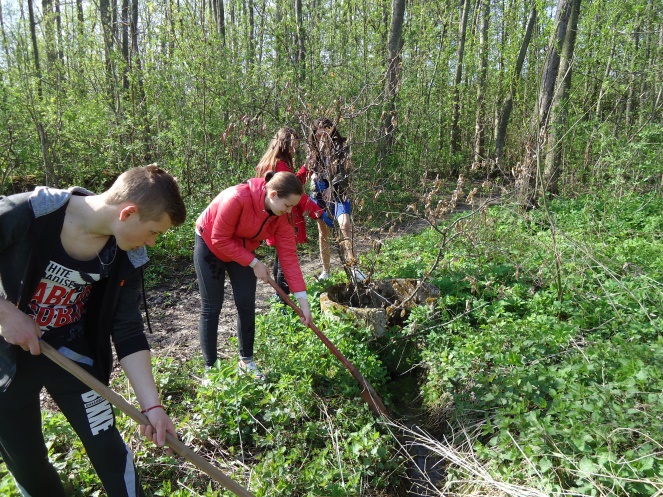 Школярі активно долучилися до “місячника  по благоустрою”, а саме,  провели розчистку 2 русел струмків, джерел на території села Шарин.
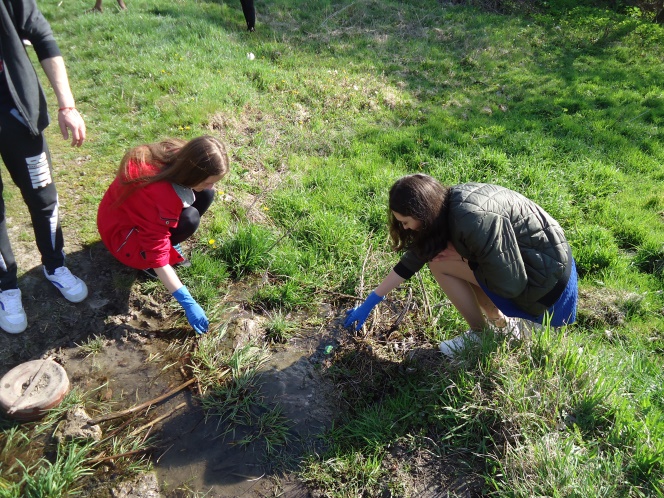 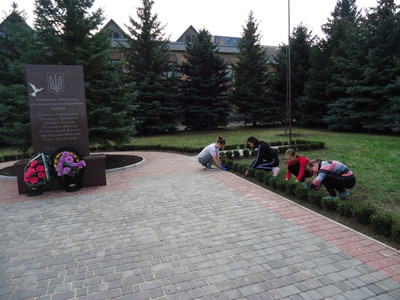 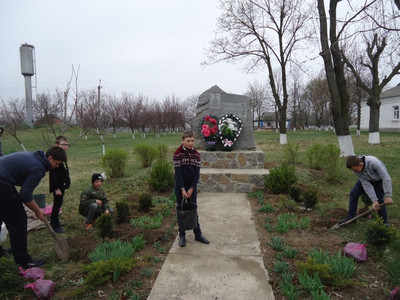 Облаштували в с. Шарин Обеліск Слави 
 Пам’ятний знак Героям Чорнобиля
  Долучились до упорядкування Алеї Слави Героям АТО
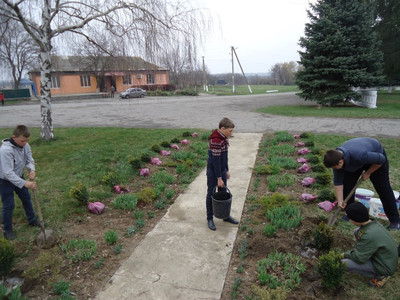 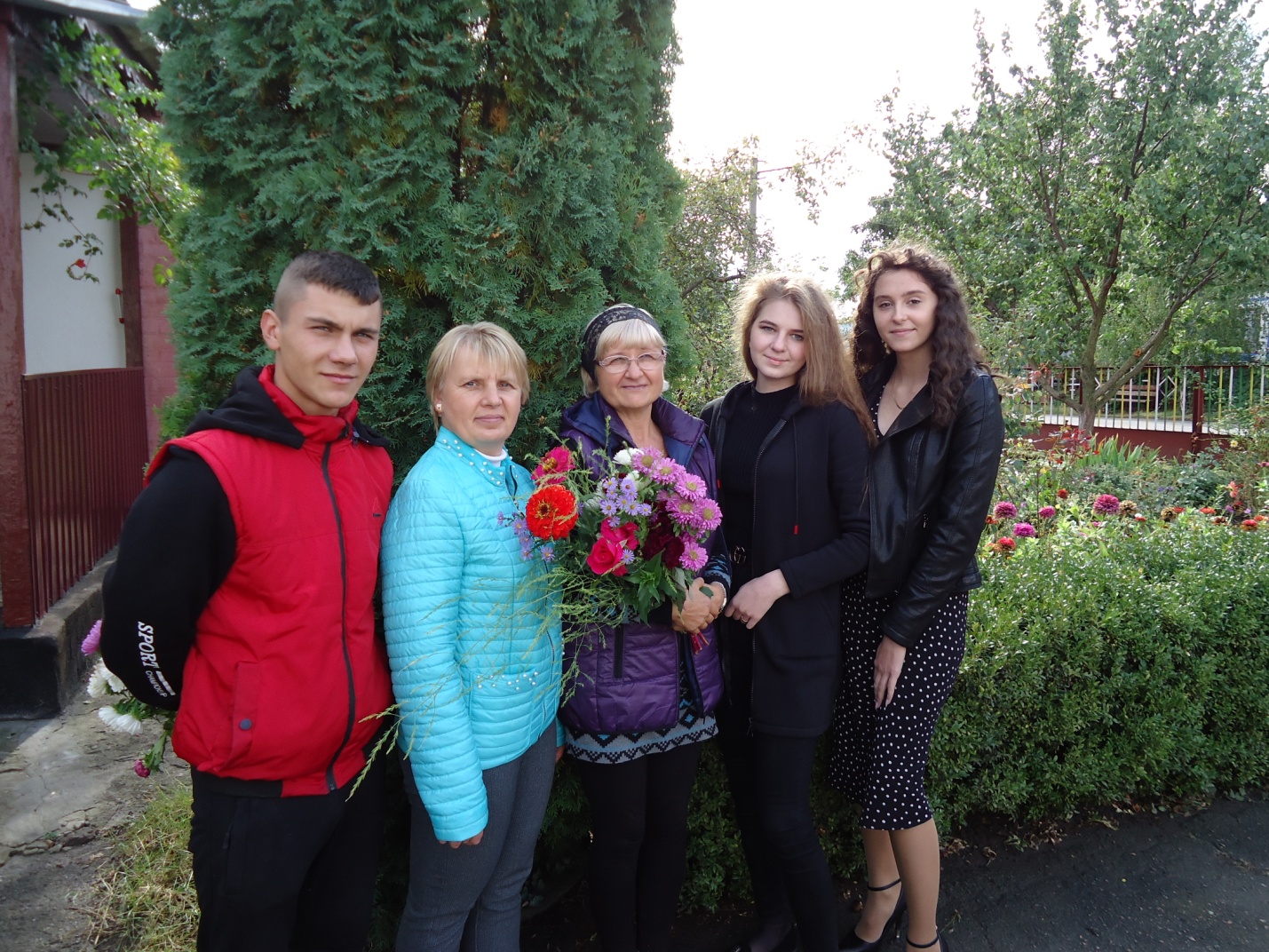 Вчителі пенсіонери, ніколи не обділені увагою школярів.
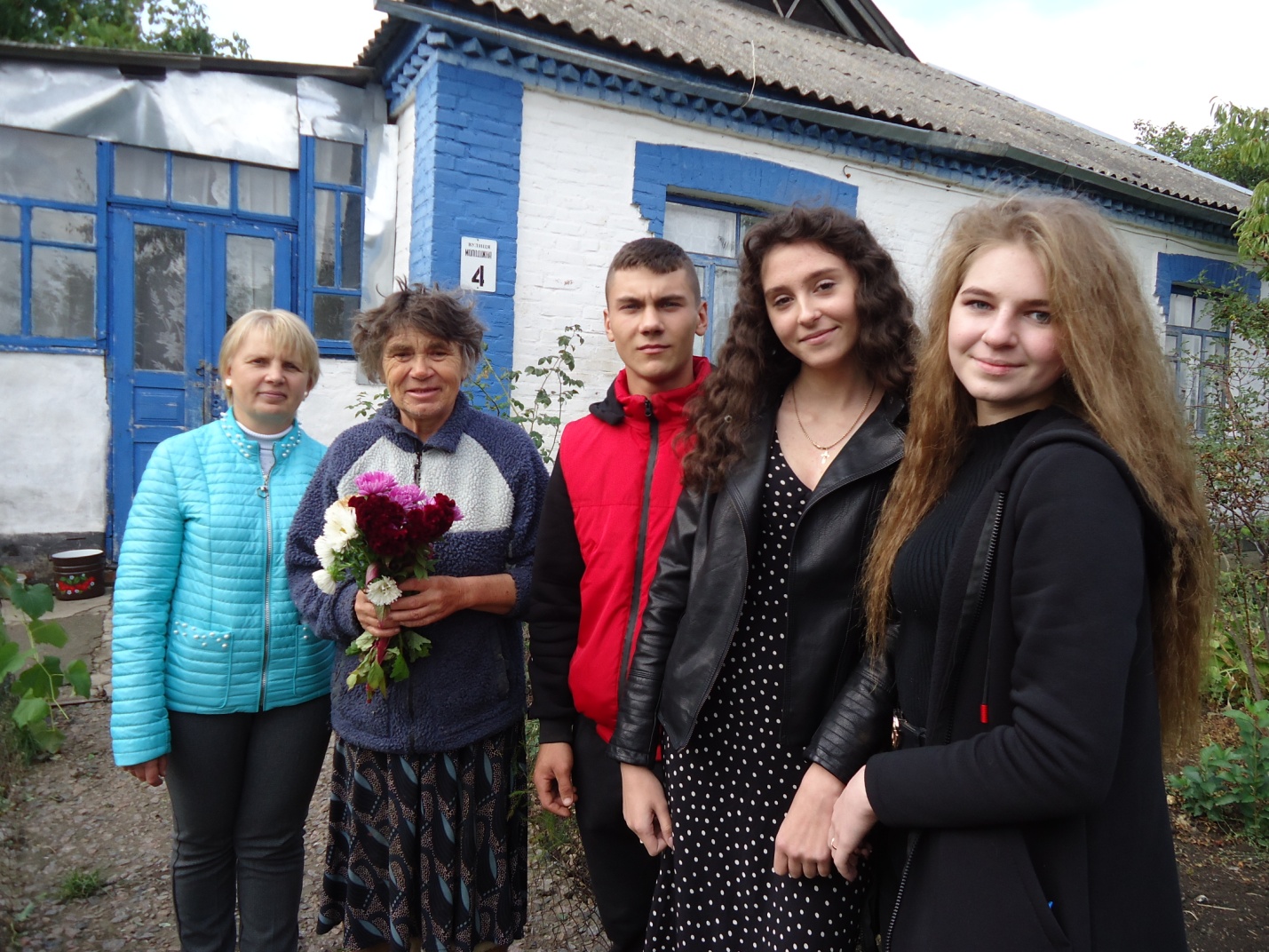 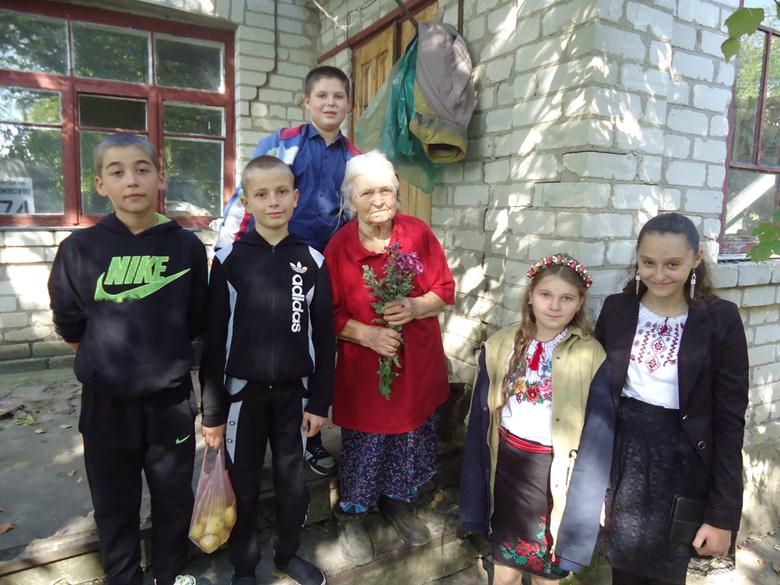 Назбирають внуки                                               квітів сон-трави.   Дорога бабусю,                            літ за 100 живи.
   У моєму серці слід твоїх пісень.    Хай щасливим буде в тебе кожен день
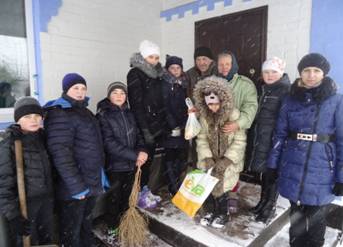 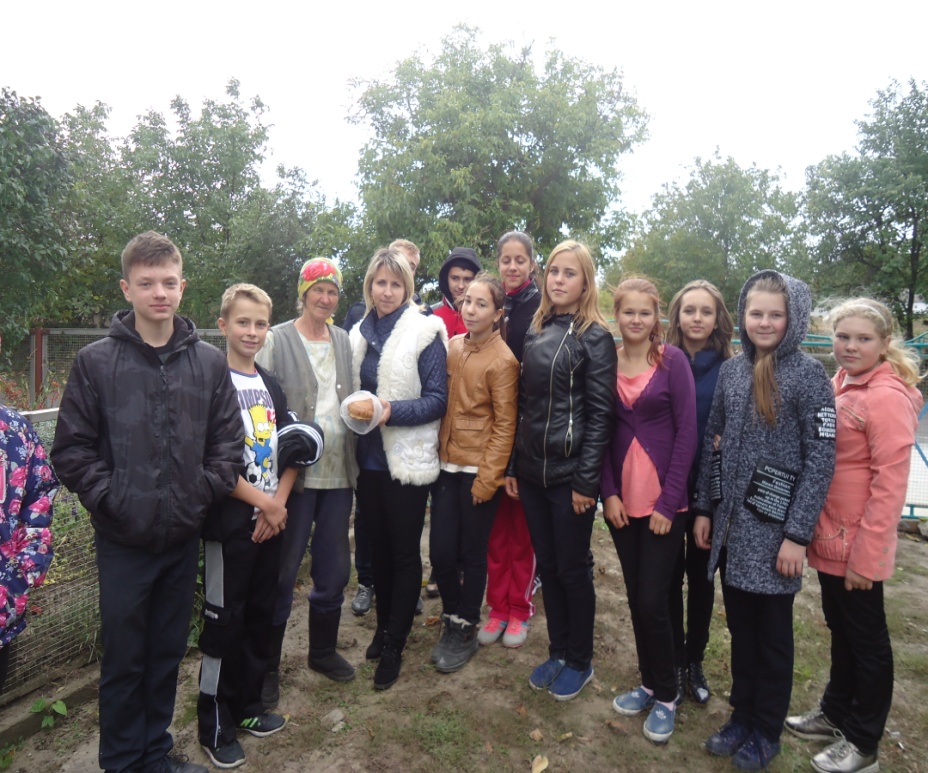 Хай вам Бог пошле міцного здоров'я, радісних подій у житті, злагоди в родині та матеріального добробуту. І нехай повернеться сторицею до вас все зроблене добро!
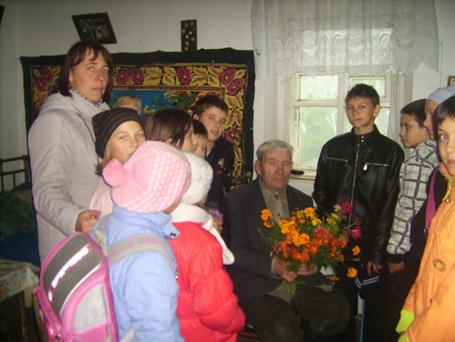 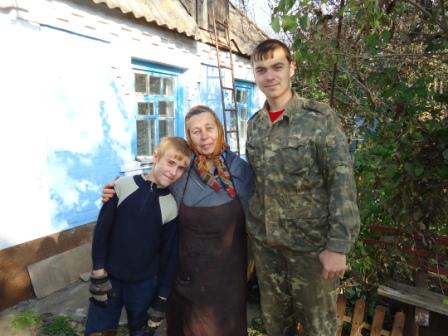 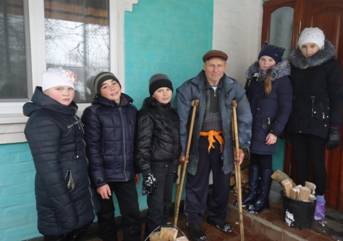 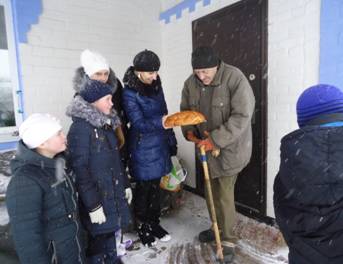 Дякую за увагу!
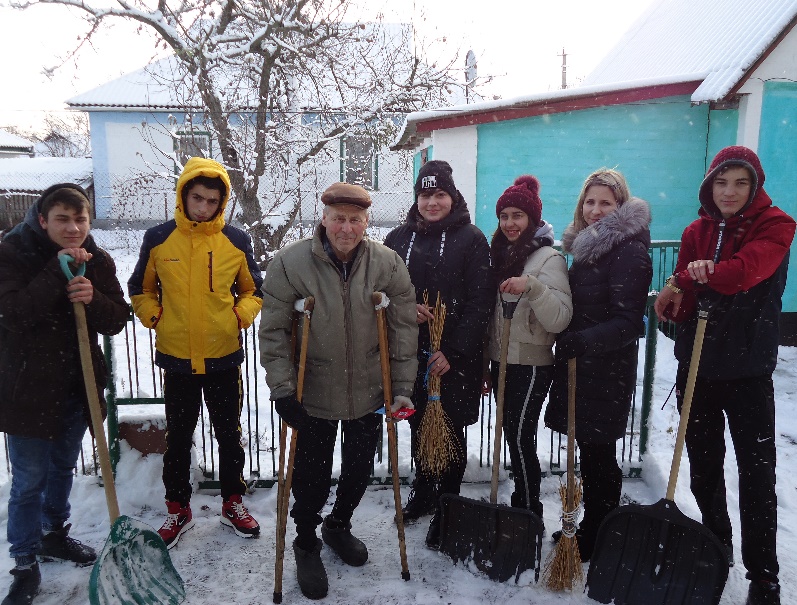